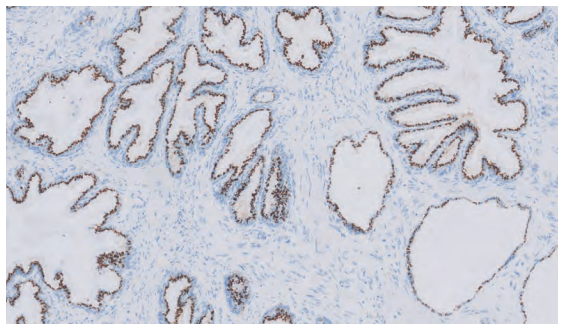 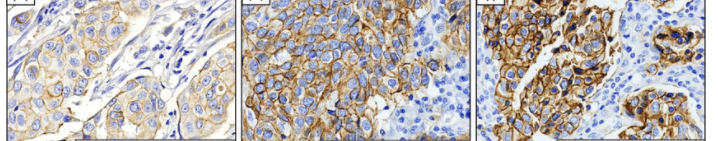 Role of control in ihc
Mariammah simmanchalam
103369
mls1
introduction
Immunohistochemistry is widely used in biomedical research to localize specific epitopes of molecules in cells and tissues. 
The validity of interpretations based on immunohistochemistry requires appropriate positive and negative controls that are often not reported in publications. 
This omission may lead to incorrect interpretations and irreproducible results in the literature and contribute to wasted time, effort, and resources as well as erosion of confidence in scientific investigation by the general public, legislative bodies and funding agencies. 
Valid interpretation immunohistochemical assays cannot be made in the absence of minimally appropriate controls.
Why are controls used in histochemical?
To confirm that the observed staining pattern is true, accurate and reliable.
To support the validity of the staining pattern.
 To exclude experimental artefacts.
 To ensuring consistent performance as variation in experimental conditions
Controls are essential component of experimental design in all scientific investigations.
Antigen (tissue) controls
Positive control
Negative control
A section from a tissue known not to express the target antigen.
 This is to check for non-specific signal and false positive results.
A section from a tissue known to express the protein of interest. 
A positive result from the positive control, even if the samples are negative, will indicate that the procedure is working and optimized. 
It will verify that any negative results are valid.
Antigen (tissue) controlscontinue…
Endogenous tissue background control
A section from the tissue before applying the primary antibody.
 Certain tissues have inherent properties that result in background staining, which could affect the interpretation of results. 
For example, certain tissues contain endogenous fluorescent molecules that could be confused for positive staining during fluorescent IHC.
The tissue should be checked under the microscope using either fluorescent or bright-field illumination (for fluorescent or chromogenic labels, respectively) to ensure that there is no endogenous background.
FIGURE 1
How to choose the perfect control for your immunohistochemistry
Controls constitute a ubiquitous part of a well-designed scientific experiment. 
Selecting proper controls for immunohistochemistry (IHC) is essential to get reliable and reproducible results as a basis for good scientific practice. 
Primary antibody controls intend to verify the specificity of the primary antibody binding to the antigen of interest
Controls for the primary antibody are applied to confirm the correctness of the preanalytical IHC phase related to sample preparation, such as fixation, post-fixation, storage, and processing
Primary antibody controls must be included for each new antibody, protocol, and application that you test.
Package insert
FIGURE 2
proper control & validation
As per mention in the package insert, choose an appropriate control for the selected IHC.
Run a validation test on the selected control and antibody
Send the validation test slide to pathologist , get their approval.
Refer to the package insert.
Know the staining pattern of the selected control and antibody.
Repeat the validation with new control, if the previous one is not approved.
Staining pattern in ihc control
Immunohistochemistry is an efficient and accurate method of detecting subcellular localization of a protein.

Subcellular localization refers to the presence site of a protein in the cell, for example, in the nucleus, cytoplasm or cell membrane
CYTOPLASMIC STAINING
If a protein locates in the cytoplasm, the cytoplasm will be stained, while other locations will not be stained.
Figure 3 : Cytoplasmic staining pattern (inhibin):
stain is diffuse within cytoplasm
Examples of cytoplasmic staining
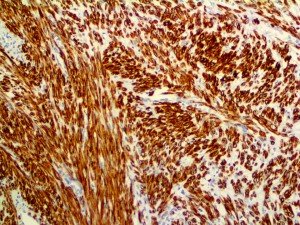 Figure 4 : Cytoplasmic staining pattern (mammaglobin)
Figure 5 : Cytoplasmic staining pattern (desmin)
Membranous staining
If a protein locates in the cell membrane, the membrane will be stained, while other locations will not be stained
Figure 6 : Immunochemical staining of human CD147 in human gastric cancer with mouse monoclonal antibody (1:100, formalin-fixed paraffin embedded sections). The image showing membrane staining of epithelium cell.
Examples of membranous staining
Figure 7 : Immunochemical staining of human E-cad in human liver with rabbit polyclonal antibody (1 µg/mL, formalin-fixed paraffin embedded sections).The image showing cytomembrane staining.
Figure 8 : Immunochemical staining of human Beta catenin in salivary gland tissue. The image showing cytomembrane staining.
Nuclear staining
If a protein locates in the nucleus, the nucleus will be stained, while other locations will not be stained
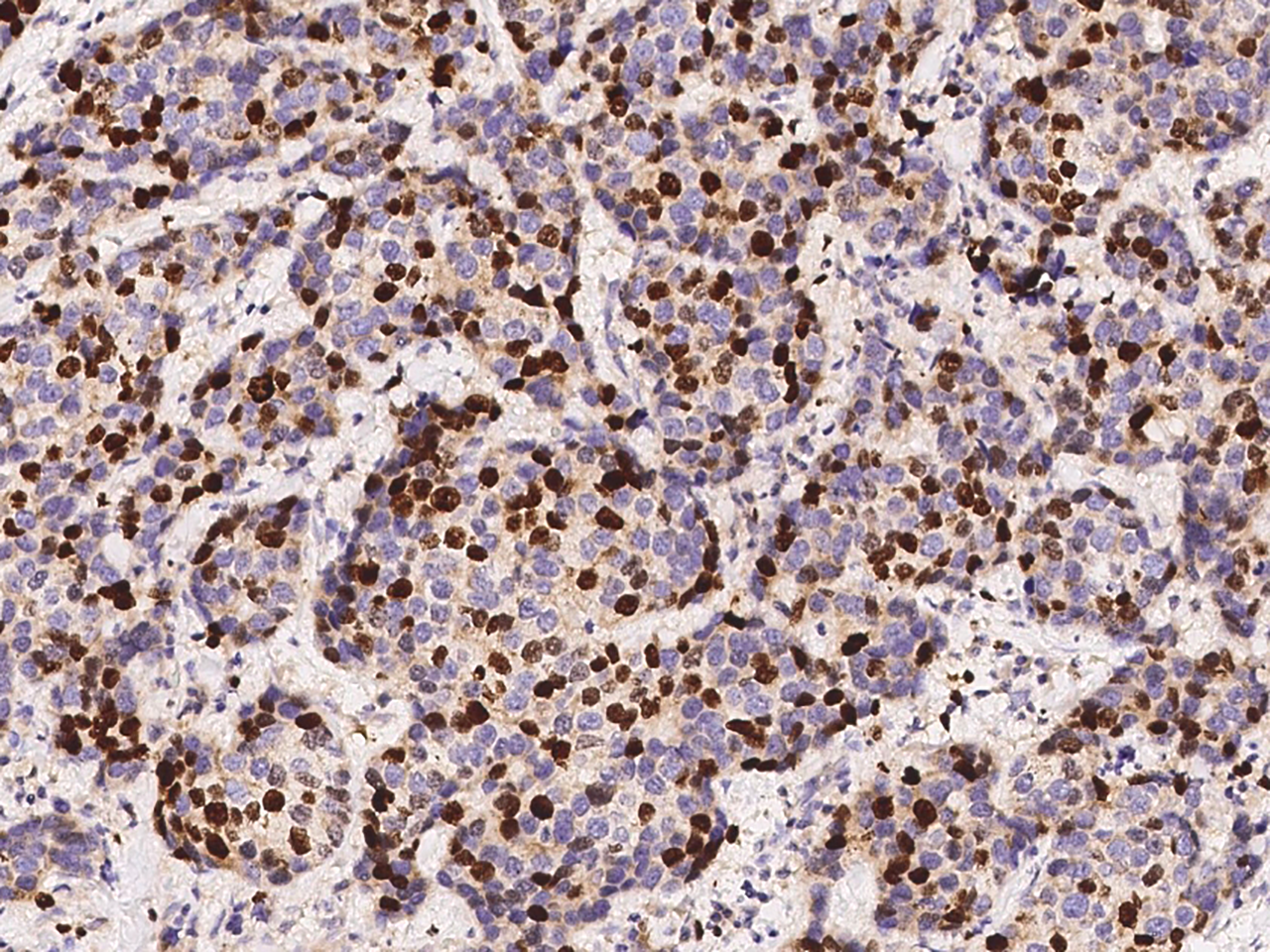 Figure 9: Immunochemical staining of human KI-67 in human breast carcinoma with mouse monoclonal antibody
Examples of nuclear staining
Figure 11: Immunochemical staining of human Pax 8 in human ovarian carcinoma with rabbit monoclonal antibody
Figure 10: Immunochemical staining of human BCL 6 in human tonsil with mouse monoclonal antibody
Control selection
Refer package insert
Always try to find control from a normal tissue instead of carcinoma tissues that are tested positive for IHC,
Make sure the tissues are fully fixed
Avoid taking necrotic or calcified tissue as control
Avoid taking over fixed tissue
Basic control used in sjmc histopathology lab
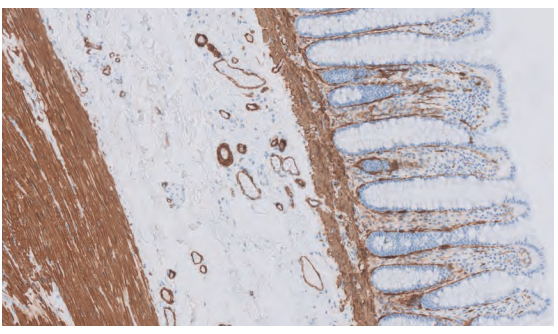 Colon 20X
Basic control used in sjmc histopathology lab
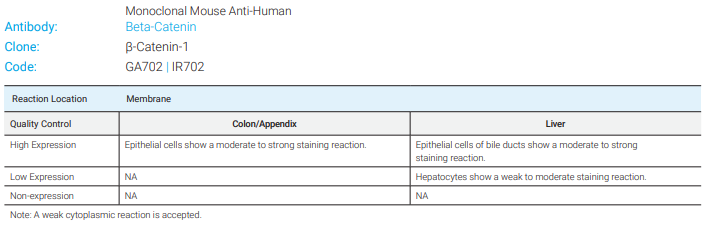 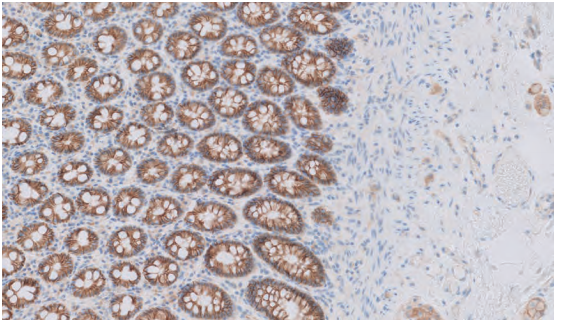 Colon 10X
Basic control used in sjmc histopathology lab
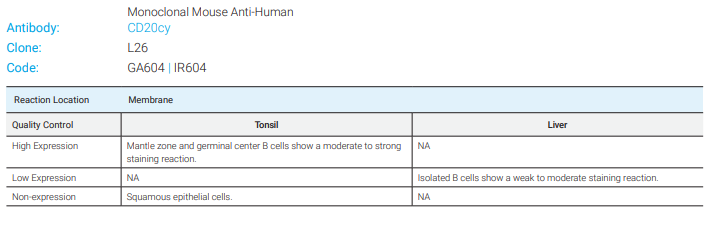 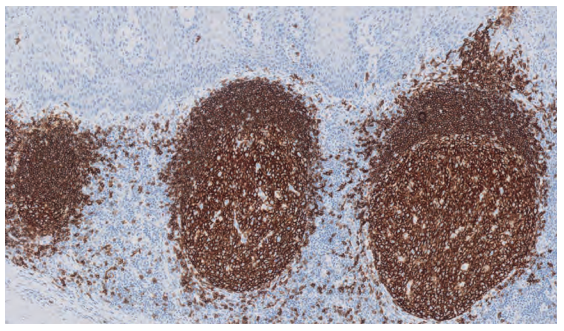 Tonsil 10X
Basic control used in sjmc histopathology lab
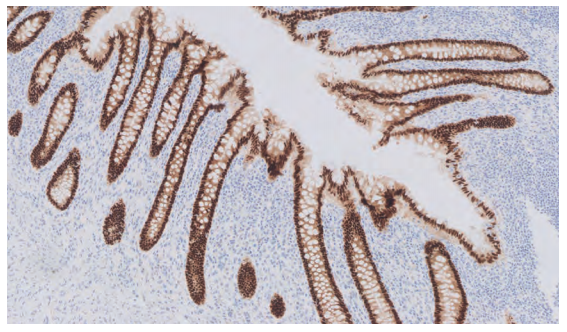 Appendix 10X
Basic control used in sjmc histopathology lab
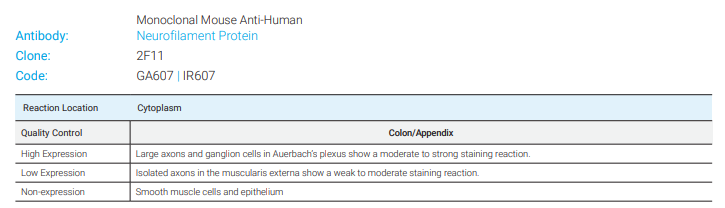 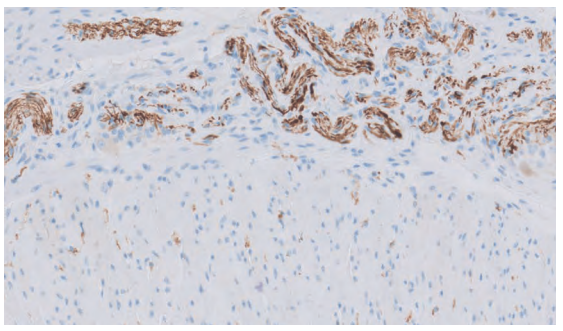 Colon 10X
Basic control used in sjmc histopathology lab
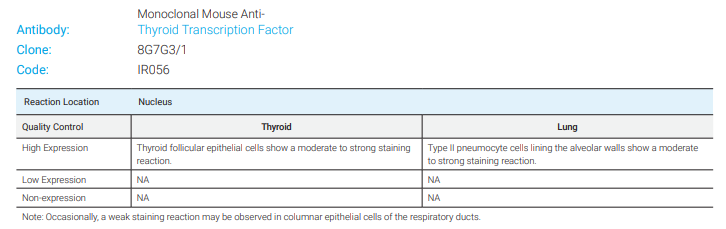 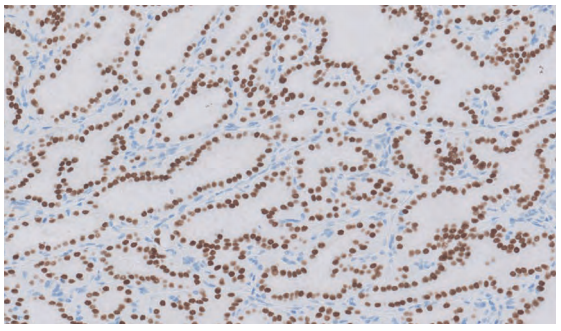 Thyroid 20X
Thank you
Presented by mariammah simmanchalam
103369 (mls 1)